Project: bestek set
Gemaakt door: Jasper Scheffers
Inleiding
01. Doelgroep 
02. Verschillende iteraties 
06. Sollidworks render ` 
07. Afsluiting
2
doelgroep
Dit is Karel
3
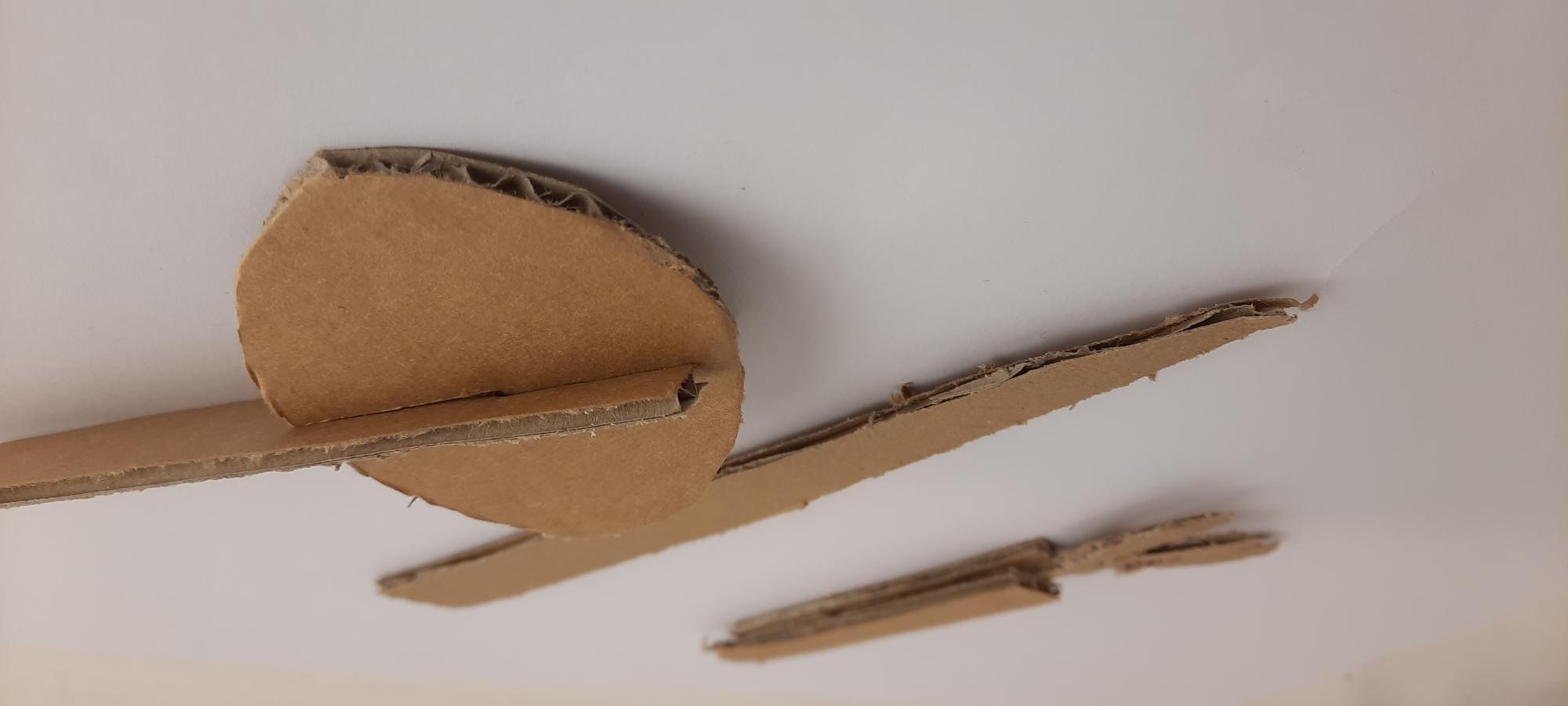 Iteratie 1
4
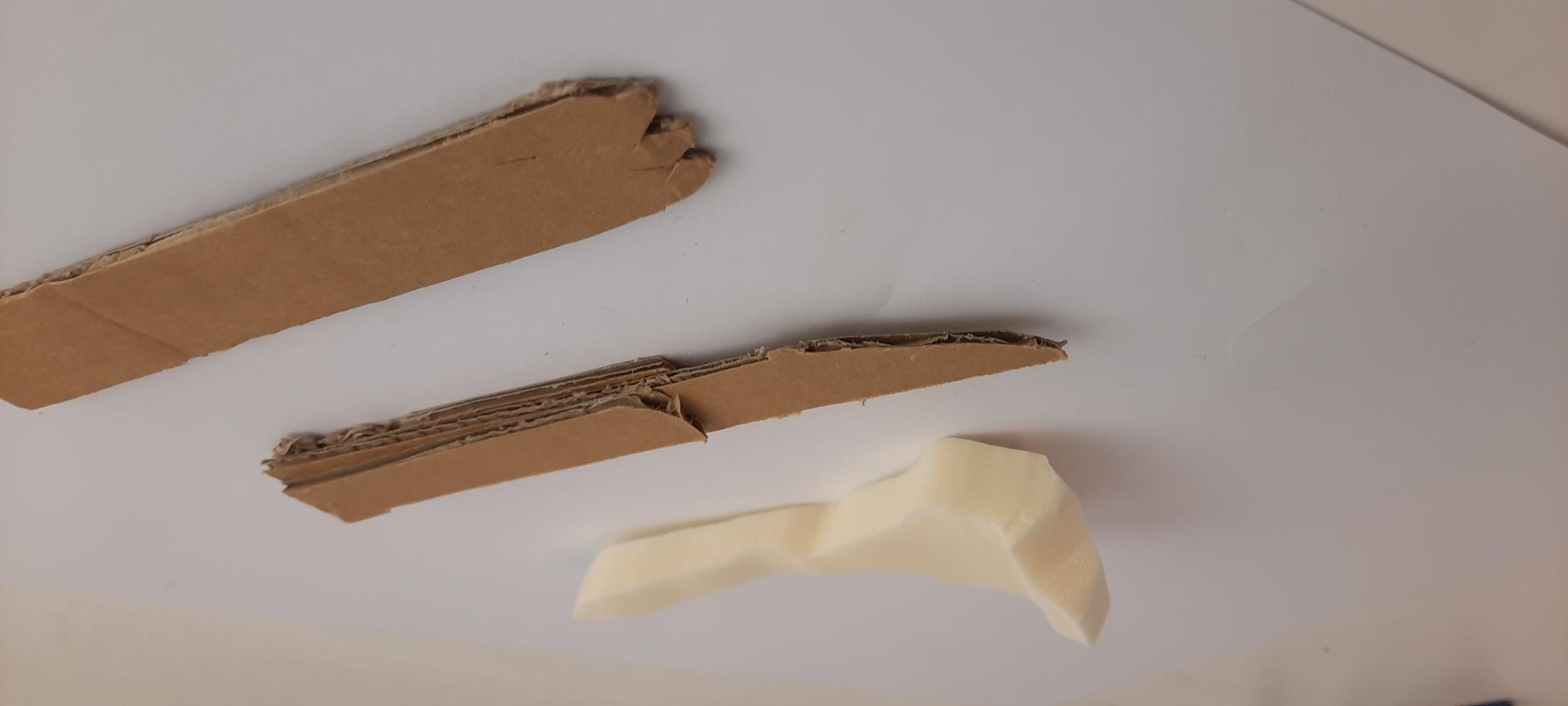 Iteratie 2
5
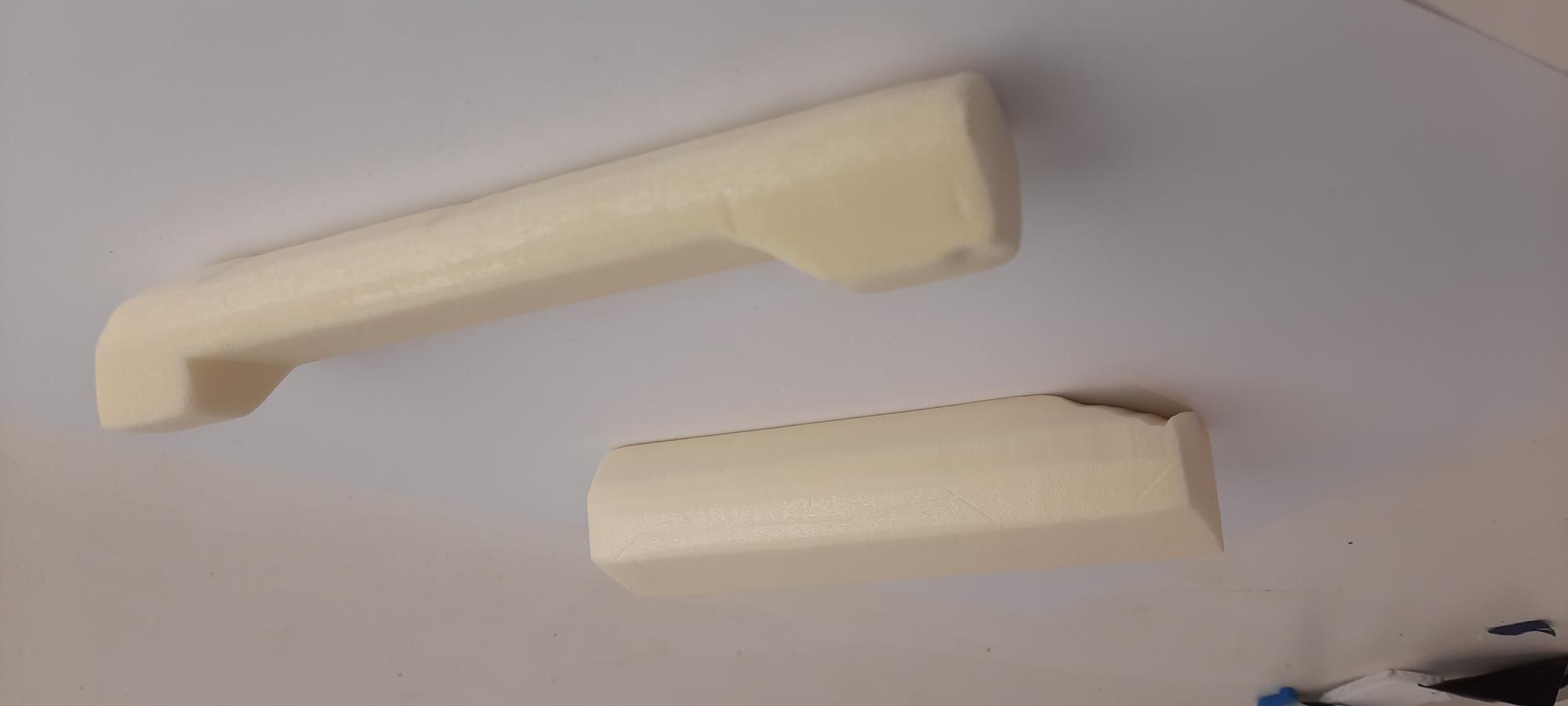 Iteratie 3
6
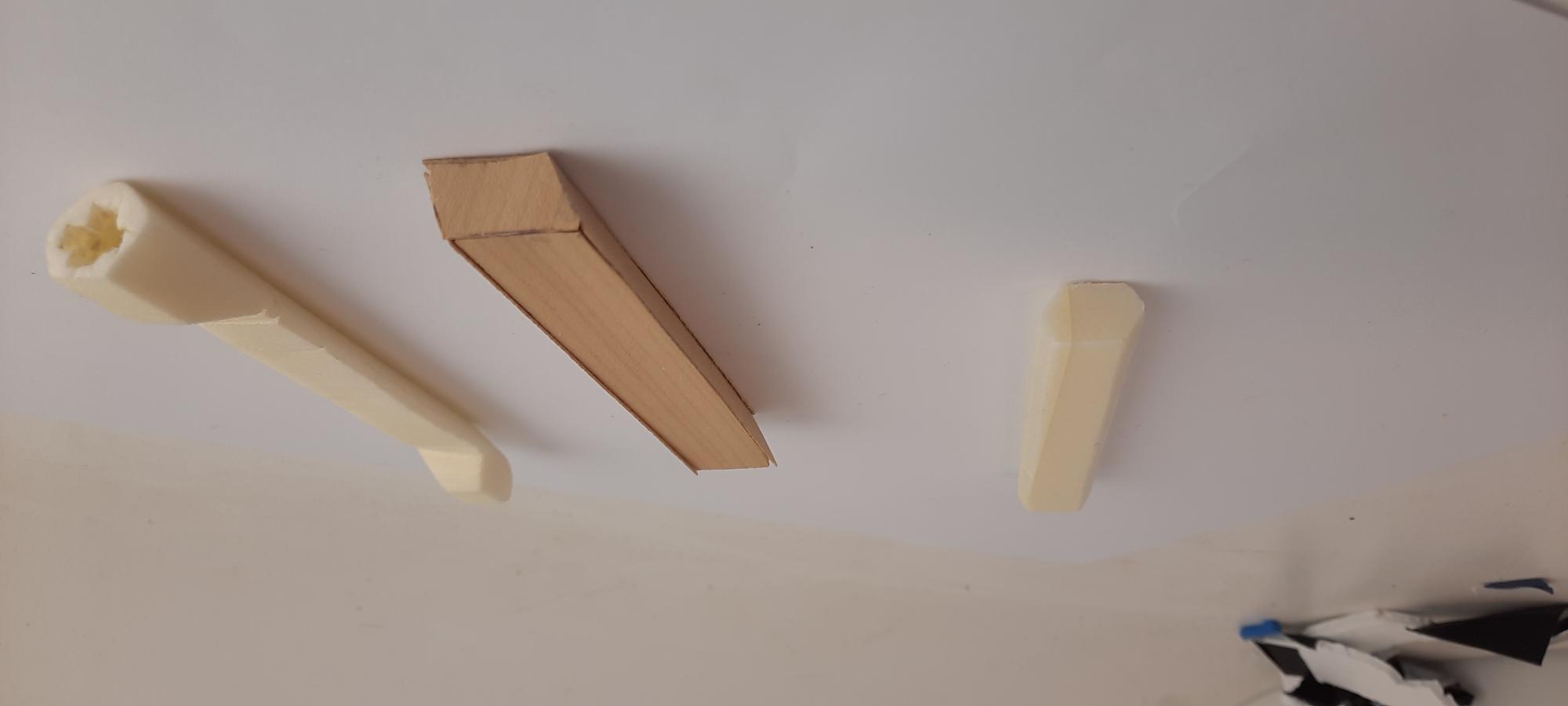 Iteratie 4
7
Iteratie 5
Iteratie 6
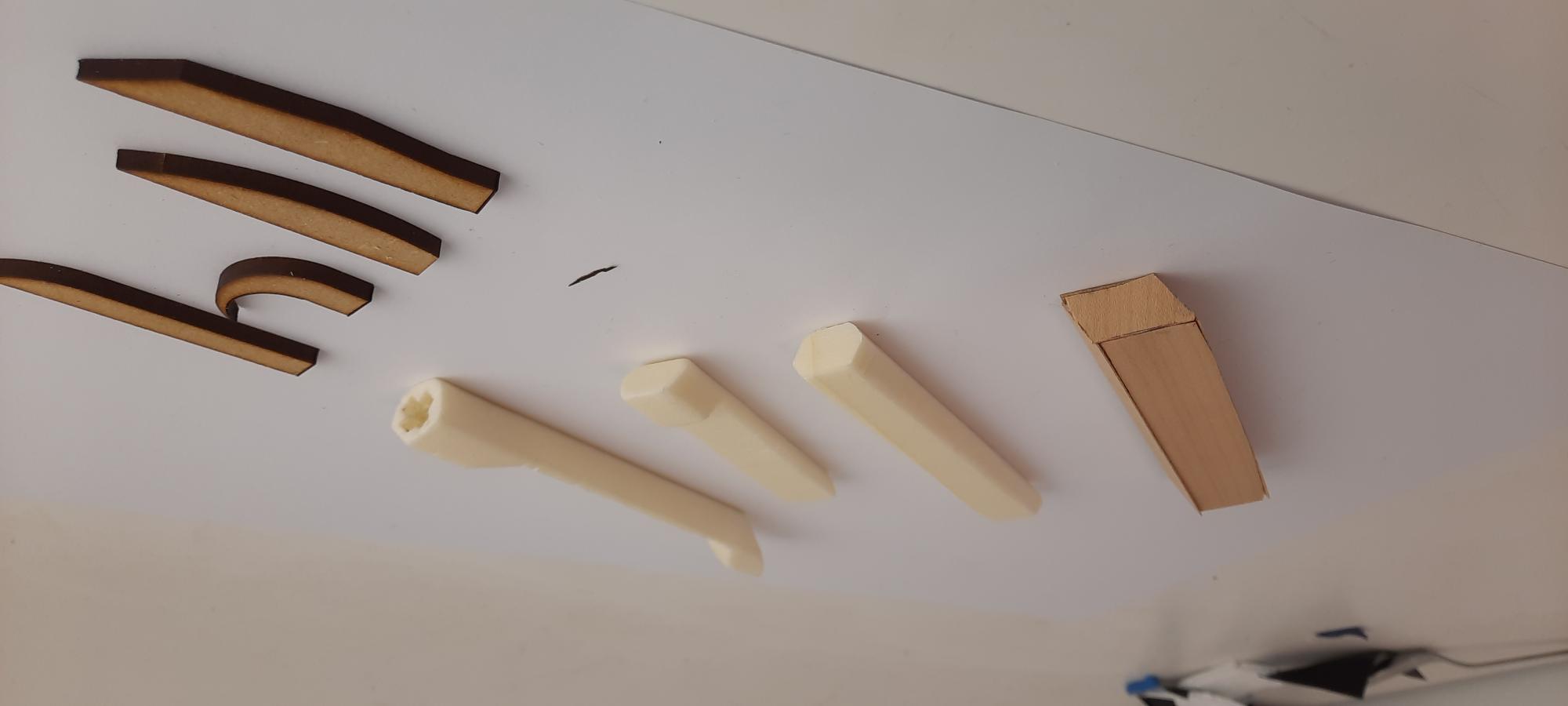 Iteratie 7
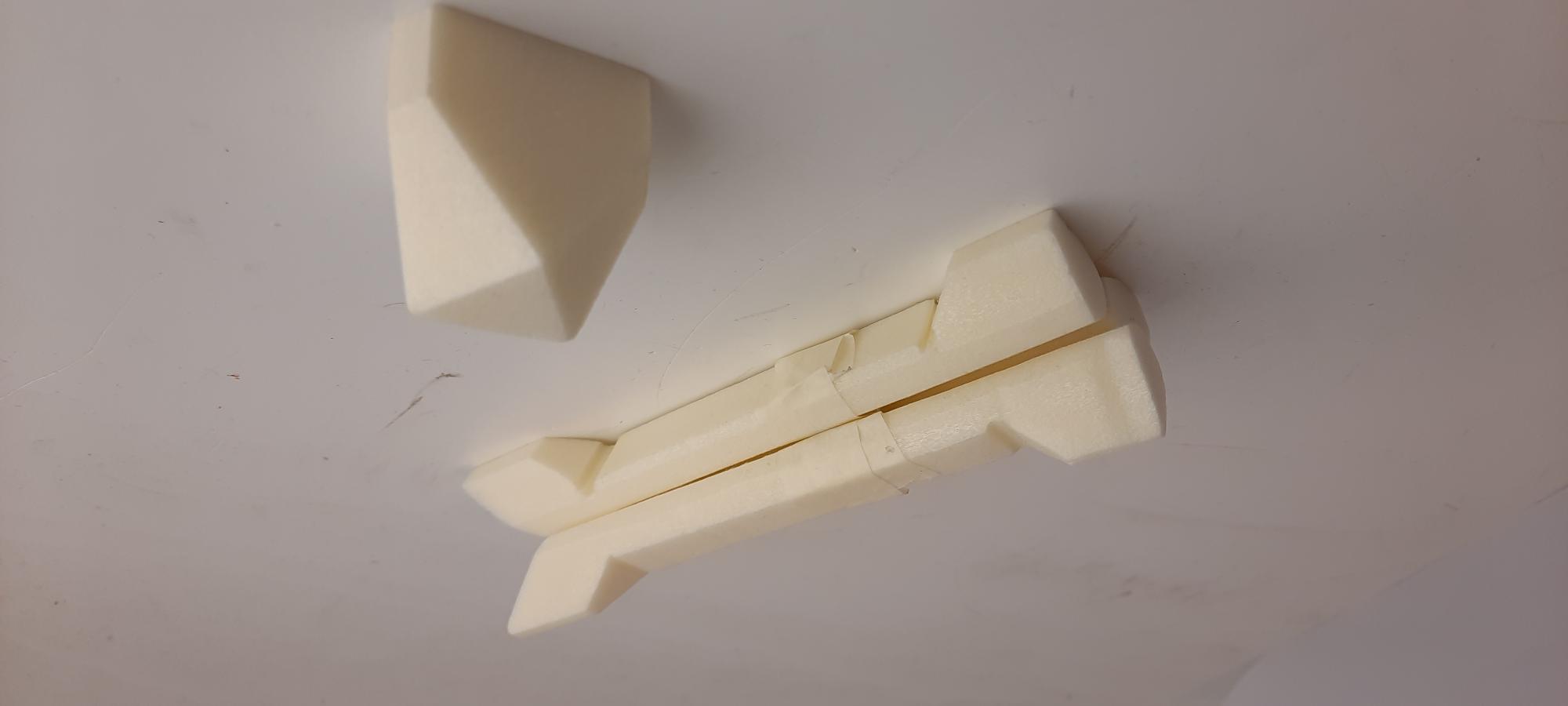 Iteratie 8
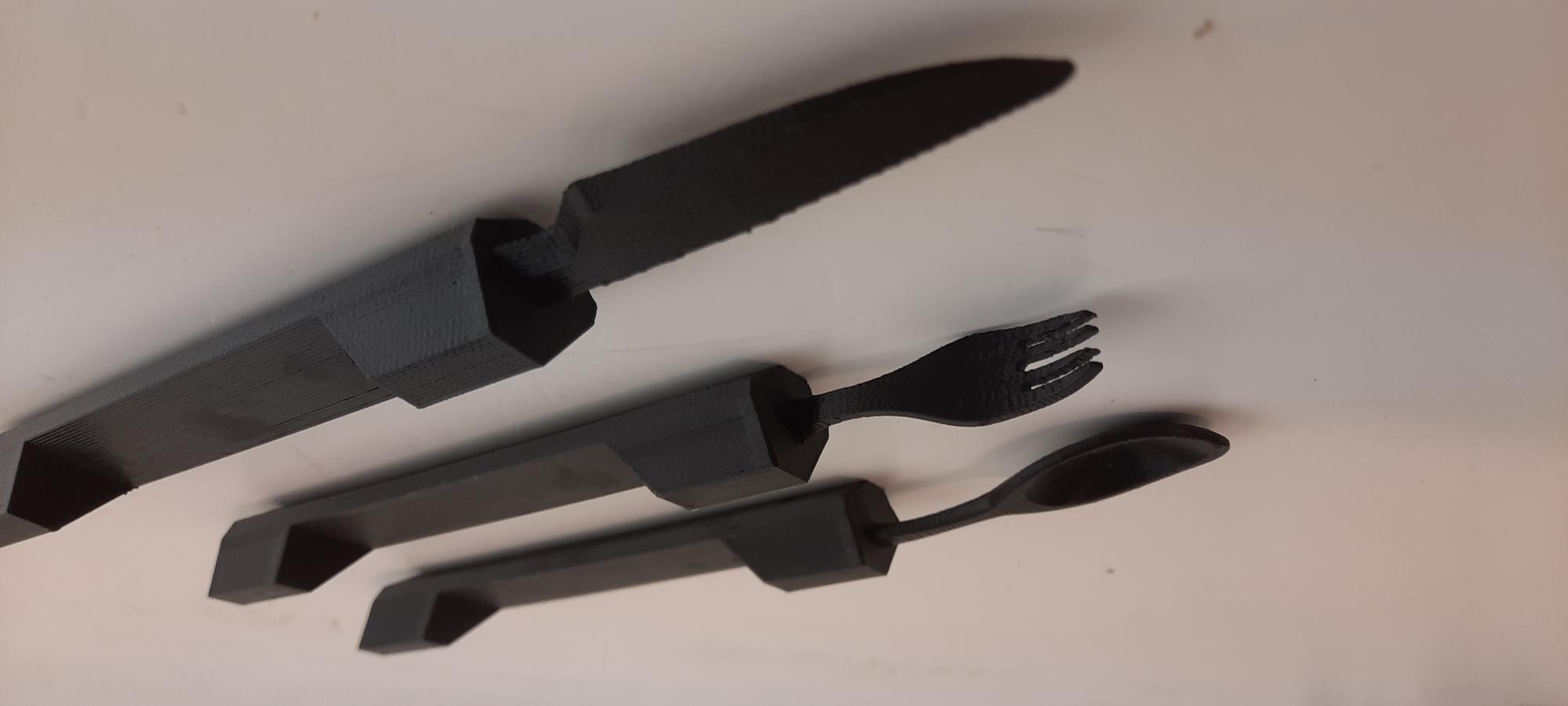 Einde product
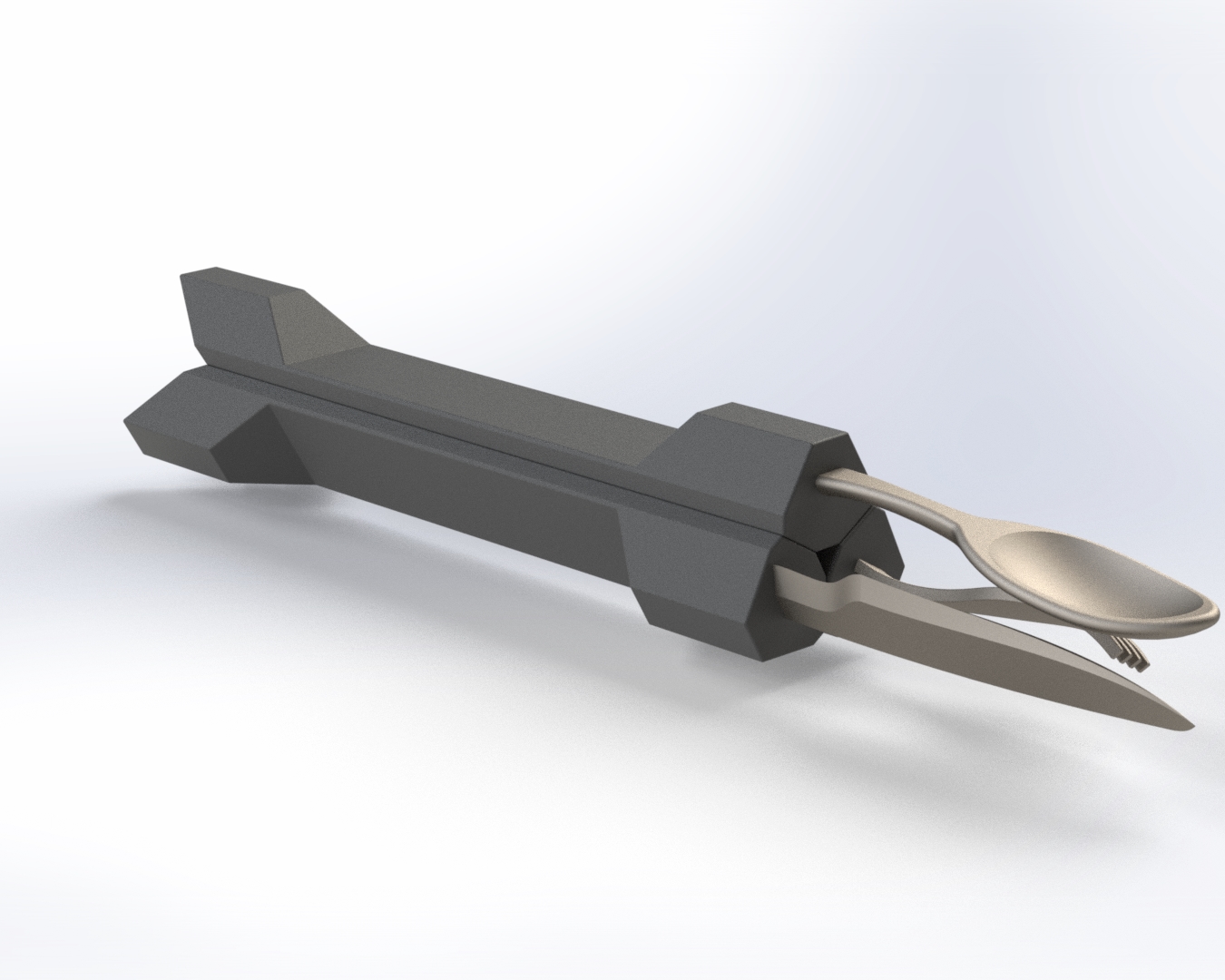 13
Bedankt
Bedankt voor het luisteren. 

Zijn er nog vragen?
14